Тема 8. Служба управління персоналом і кадрове діловодство
8.1. Організація кадрової служби підприємства
Робота з кадрами підприємства здійснюється спеціалізованим функціональним підрозділом підприємства — кадровою службою. 

Керує діяльністю служби, як правило, директор з кадрів, в підпорядкуванні якого можуть знаходитися ряд відділів, секторів, або груп окремих працівників, утворених за функціональним принципом.
До функцій кадрової служби підприємства належать:
визначення потреби в кадрах, планерування кадрового забезпечення і руху кадрів;
організація підбору, розміщення і виховання персоналу;
дослідження і аналіз ділових, професійних і особистих якостей працівників підприємства;
організація діловодства з роботи з персоналом;
оцінка і атестація персоналу підприємства;
організація вчення і підвищення кваліфікації персоналу;
формування кадрового резерву, підготовка керівних кадрів і управління просуванням за службою;
поліпшення умов роботи і вирішення соціальних питань; розвиток мотивації, кар'єри працівників.
Структура кадрової служби може бути різною залежно від специфіки, масштабів діяльності підприємства, стратегії і тактики роботи з персоналом.
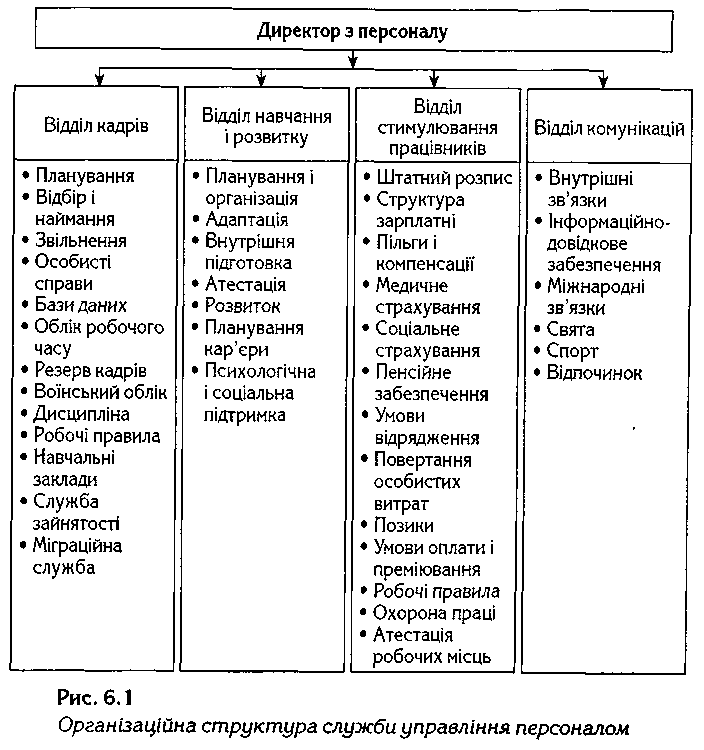 Діяльність кадрової служби підприємства регламентується Положенням про кадрову службу.
Це положення включає наступні розділи:
1. Загальні положення.
2. Завдання відділу: вказуються завдання відносно кадрового забезпечення, формування стабільного трудового колективу, зниження текучості кадрів і зміцнення трудової дисципліни.
3. Функції відділу: визначаються, виходячи зі встановлених перед ним завдань.
4. Права відділу: виражаються в повноваженнях начальника відділу кадрів і його працівників, обумовлених посадовими інструкціями, які затверджує керівник підприємства.
5. Відповідальність відділу: визначаються відповідальність начальника відділу кадрів, його працівників, залежно від посадових функцій, і в цілому відділа кадрів.
Завдання відповідного підрозділу (відділу кадрів, служби персоналу), як правило, полягають:
у розробці і реалізації кадрової політики підприємства відповідно внутрішнім стандартам і сучасним концепціям управління персоналом;
у створенні і підтримці інформаційно-аналітичної бази для ухвалення рішень по питаннях управління персоналом;
у організації безпечних умов роботи працівників підприємства, матеріальне і моральне стимулювання їх діяльності.
Типовими основними функціями підрозділу є:
участь в розробці і реалізації цілей і політики підприємства в області управління людськими ресурсами;
прогнозування і планування потреби в персоналі, участь в рішенні завдань, пов'язаних із задоволенням кожного працівника умовами, змістом і характером роботи;
формування резерву кадрів на основі аналізу загальної і додаткової потреби в персоналі і політики планерування кар'єри;
організація навчання персоналу із застосуванням методів діагностики і оцінки ефективності персоналу; 
забезпечення соціальної рівноваги, впровадження заходів щодо підтримки сприятливого соціально-психологічного клімату на підприємстві, контроль адаптації персоналу в підприємстві;
підвищення ефективності роботи персоналу на основі раціоналізації структур і штатів, управління дисципліною; удосконалення організації оплати і стимулювання працівників;
забезпечення дотримання норм трудового законодавства в роботі з кадрами;
постійне удосконалення форм і методів управління кадрами, уніфікація документації з кадрового діловодства;
організація захисту життя і здоров'я працівників і майна підприємства; впровадження заходів щодо техніки безпеки;
здійснення репрезентативних функцій від імені підприємства в зовнішніх організаціях, які пов'язані з виконанням завдань підрозділу; 
виконання функцій підрозділу по зв'язках з громадськістю, засобами масової інформації.
До прав відділу кадрів відносяться такі:
внесення керівництву пропозиції відносно удосконалення діяльності підприємства, інших структурних підрозділів. Прийняття участі в підготовці перспективних планів розвитку підприємства, складанні його бюджетів;
залучення до роботи у межах затвердженого бюджету консультантів, фізичних і юридичних осіб з укладанням відповідних угод;
запит про необхідну інформацію в межах, необхідних для вирішення завдань підрозділу;
запитувати у межах встановленого регламенту і затверджених форм необхідні офіційні документи. Контроль розставлення і правильності використання працівників, стану трудової дисципліни в підрозділах підприємства;
внесення керівникові пропозиції щодо заохочення або застосування в установленому порядку передбачених законом дисциплінарних заходів до працівників підприємства, які винні в порушенні законодавства.
Модель менеджера кадрової служби підприємства
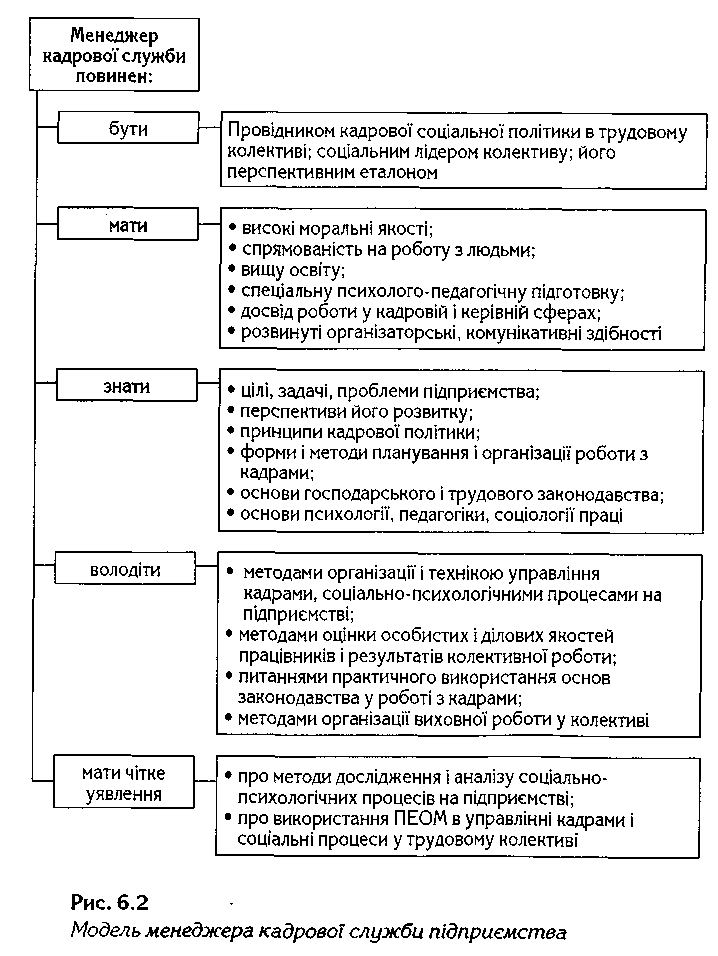 8.2. Кадрове діловодство
Метою забезпечення діловодства є організація роботи з документами, які формуються в системі управління персоналом.
Діловодство складає повний цикл обробки і руху документів з моменту їх створення до завершення виконання і передачі в інші підрозділи. 
Оформлення документів базується на державних стандартах уніфікованих систем документації.
Документи по оформленню прийому, звільнення, переміщення працівників, надання відпусток, заохочення, стягнення, складають групу документів з роботи з персоналом підприємства. 
До таких документів відносяться: 
накази з особового складу, 
заяви, 
контракти з працівниками підприємства, 
трудові книжки, 
особисті картки тощо. 
Всі ці документи формують особисті справи працівників підприємства.
При прийомі на роботу працівникові необхідно пред'явити: 
паспорт, 
трудову книжку, 
диплом про освіту (якщо є), 
автобіографію, 
заява про прийом на роботу. 

Одним з основних документів з роботи з персоналом підприємства є особова картка, в якій вказується: П.І.П., дата народження, громадянство, номер і серія паспорту, домашня адреса працівника.
Наказами з персоналу підприємства оформляються: 
прийом, 
переміщення за службою, 
звільнення, 
надання відпусток, 
оголошення заохочень,
заходи дії до порушників тощо.

Для обліку і контролю за роботою з наказами з персоналу підприємства ведеться журнал реєстрації наказів
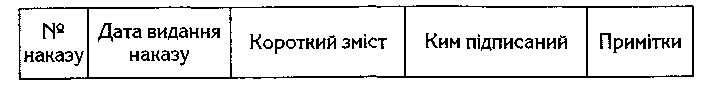 Автобіографія — це документ, який автор складає самостійно і довільно рукописним способом. Проте окремі складові частини і реквізити повинні міститися в автобіографії обов'язково. Вся інформація викладається в хронологічному порядку і так, щоб можна було скласти уявлення про життєвий шлях, ділову кваліфікацію працівника.

У автобіографії, як правило, вказують: 
назва документа, ім'я, по батькові і прізвище автора, число, місяць і рік народження, дані про батьків; 
освіта і спеціальність за освітою; 
вид трудової діяльності; 
родинний стан і склад сім'ї; 
домашня адреса і телефон; 
дату; 
особистий підпис.
На кожного працівника підприємства в кадровій службі формується особова справа. 
До особової справи входять:
внутрішній опис документів, які знаходяться у особовій справі;
заява про прийом на роботу;
контракт між працівником і підприємством;
особовий листок з обліку кадрів;
автобіографія;
копія документа про освіту;
витяги з наказів (про прийом, переміщення, звільнення);
довідки і інші документи, які стосуються даного працівника;
трудова книжка.
Трудова книжка — це основний документ, який підтверджує діяльність працівника, і є основою для встановлення загального, безперервного і спеціального стажу. 
При прийомі на роботу трудова книжка заповнюється на всіх працівників, незалежно від виду діяльності і форми власності підприємства. 
До трудової книжки вносяться: дані про працівника (П.І.П., дата народження, освіта, професія, спеціальність), дані про роботу (прийом на роботу, переведення на інший роботи, звільнення). При звільненні всі записи, внесені до трудової книжки, мають бути завірені підписом керівника підприємства з печаткою.
Для реєстрації трудових книжок в підприємстві ведуться журнали реєстрації трудових книжок за такою формою:



Підготовка документів з особового складу вимагає дотримання всіх норм і вимог, які забезпечують їх юридичну силу.
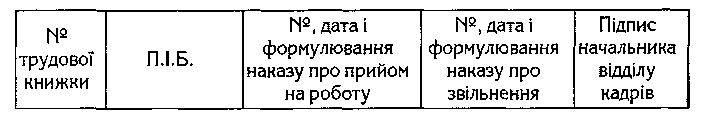